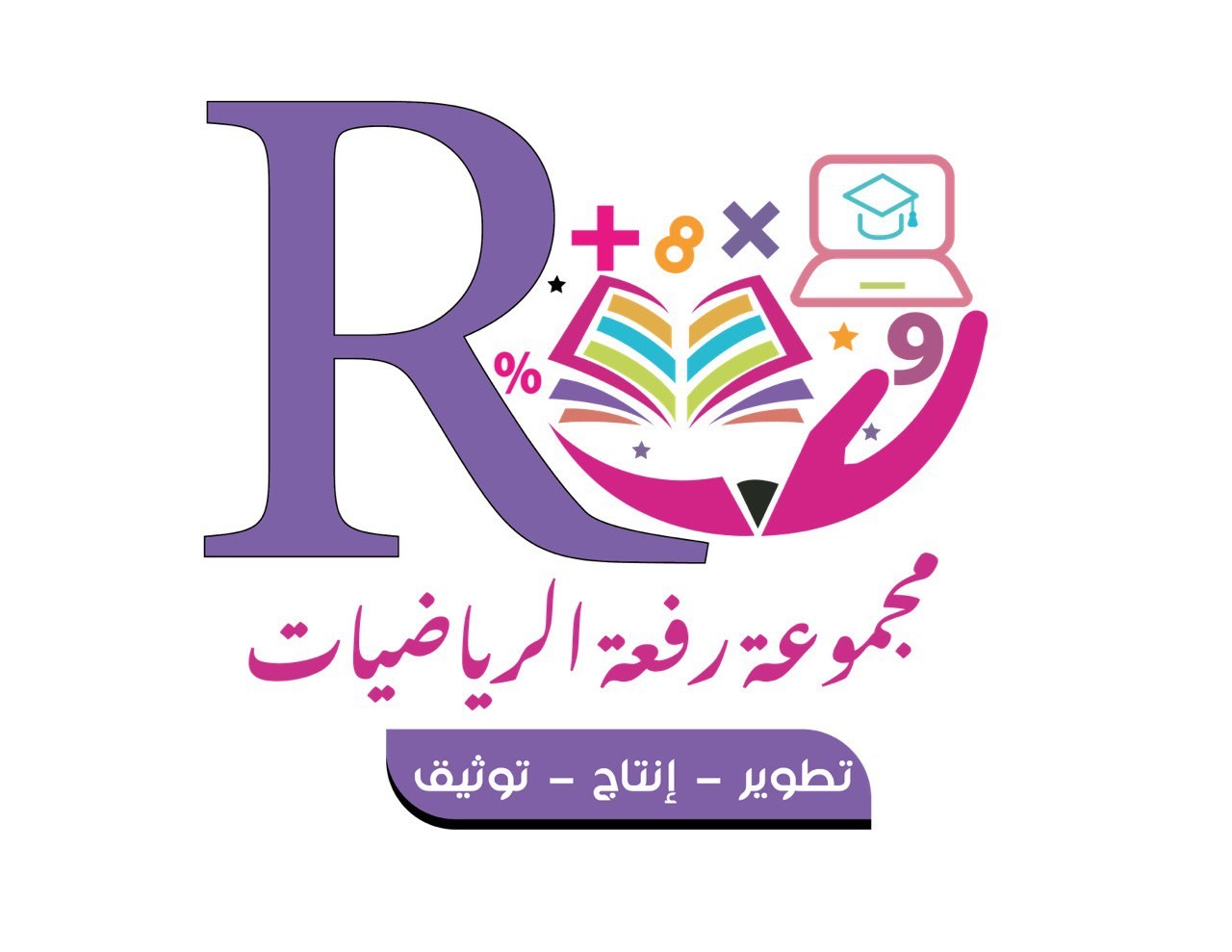 ( القوانين الصفية )
أجلس جلسة صحيحة .
الالتزام بالهدوء .
أرفع يدي عند المشاركة.
أحترم الآخرين .
أستمع لشرح معلمتي .
أحافظ على نظافة المكان .
اعداد : أ/ نوره الأكلبي...
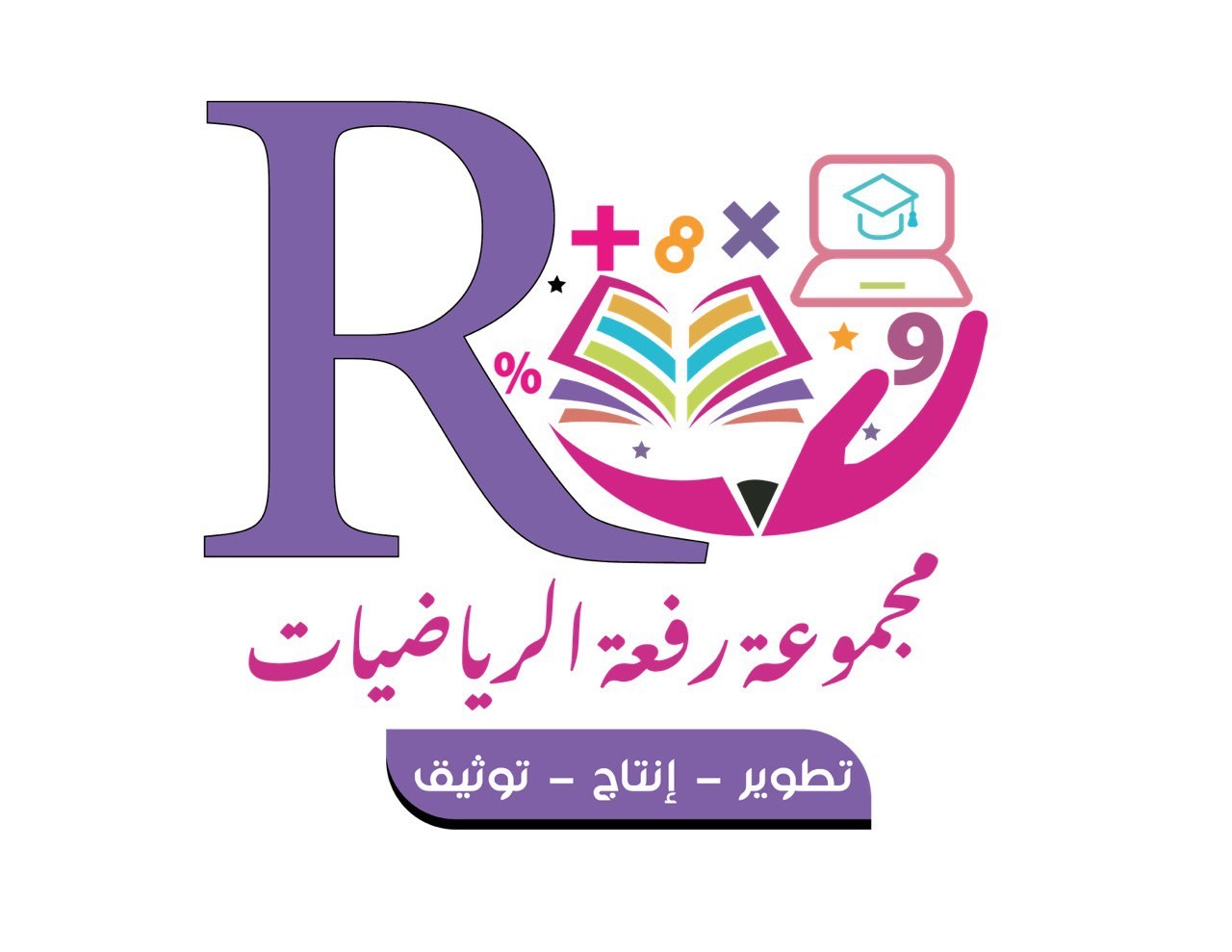 مهارة اليوم : قراءة الأعداد ضمن الملايين وكتابتها ..
مهاراتي مجموعة رفعة
التعليمية
إعداد : أ/ هبه المزيد
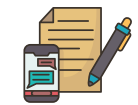 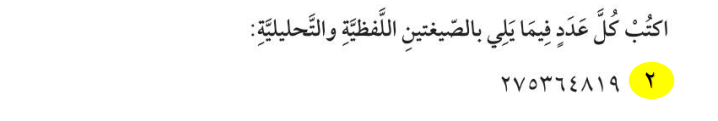 اعداد : أ/ نوره الأكلبي...
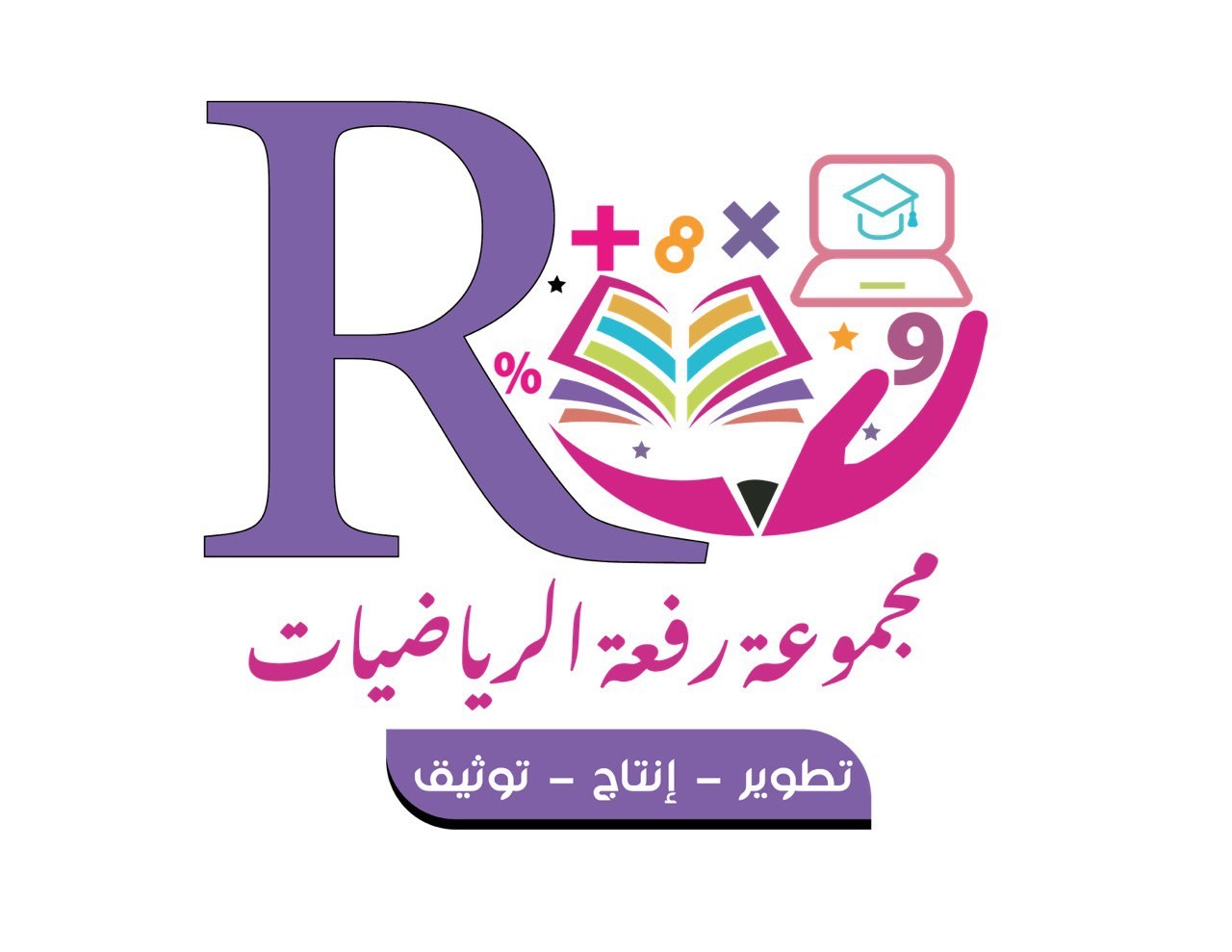 نـــــشــــاط
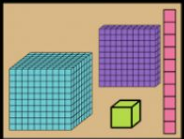 هل تعلمين أن أفضل فيلم للرسوم المتحركة حقق إيرادات بلغت 
( 436471036 ) دولارًا أمريكيًّا .

هل تعلمين أيضًا أن هذا العدد يسمى عددًا كلياً ، وأن مجموعة الأعداد الكلية لا نهائية .

 ما عدد أرقام هذا العدد ؟

اعمل جدول المنازل ، ما هو العدد الذي يقع في منزلة عشرات الملايين ؟
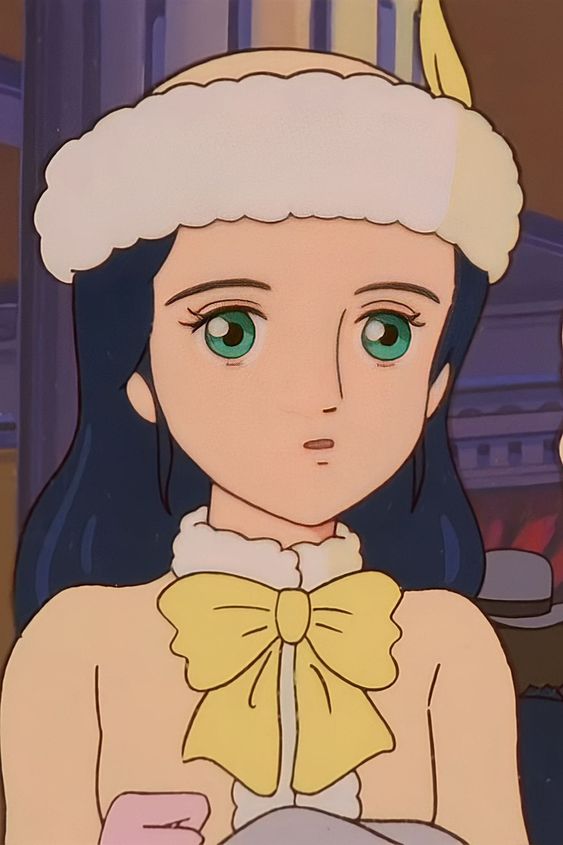 اعداد : أ/ نوره الأكلبي...
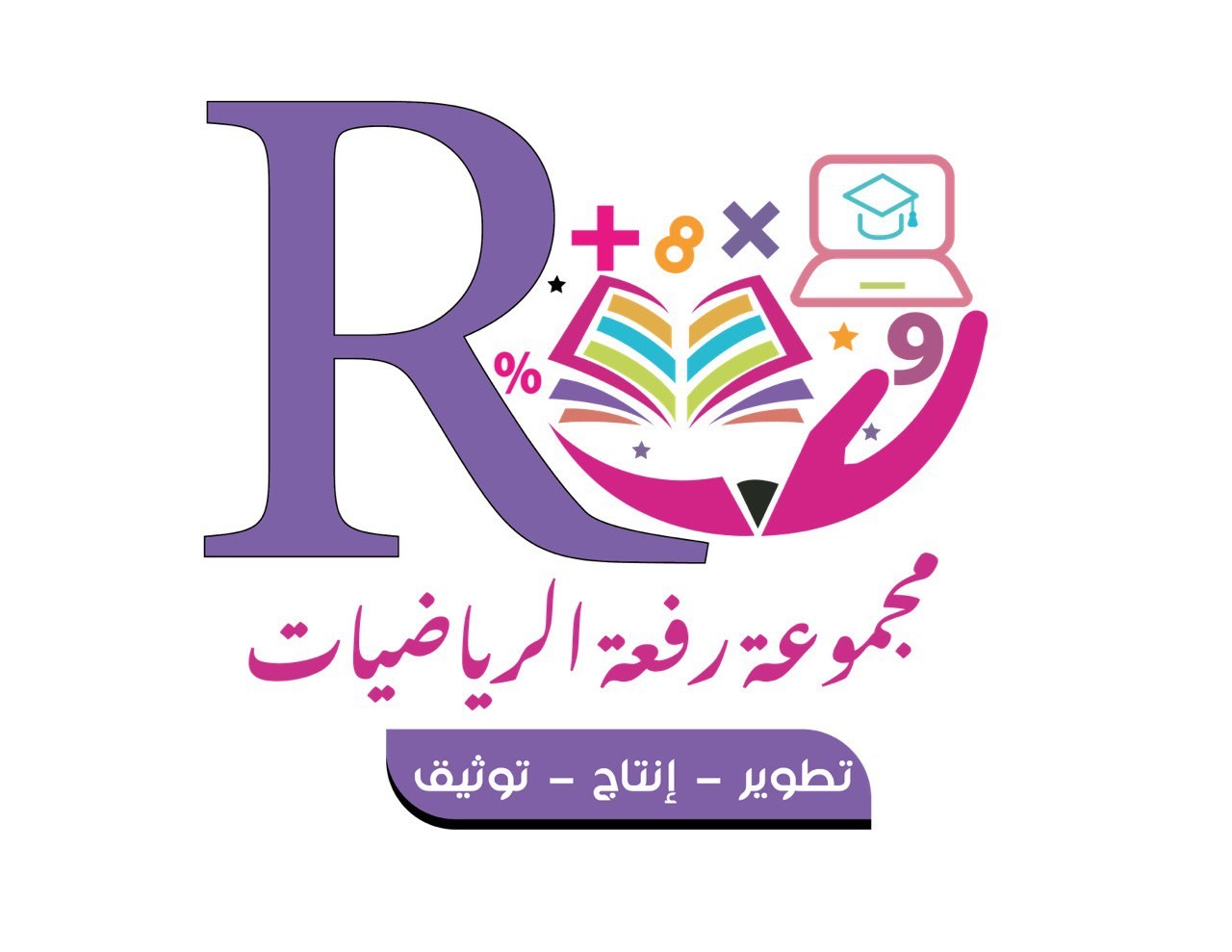 1-1 : القيمةُ المنزليَّةُ ضِمْنَ البلايينِ
تـــشـــويـــــقــــه
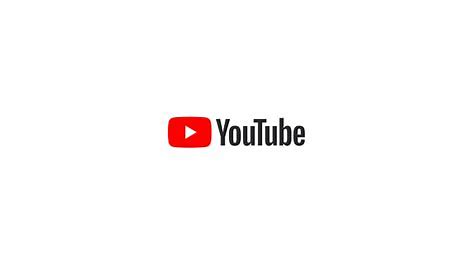 اعداد : أ/ نوره الأكلبي...
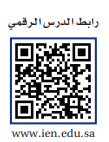 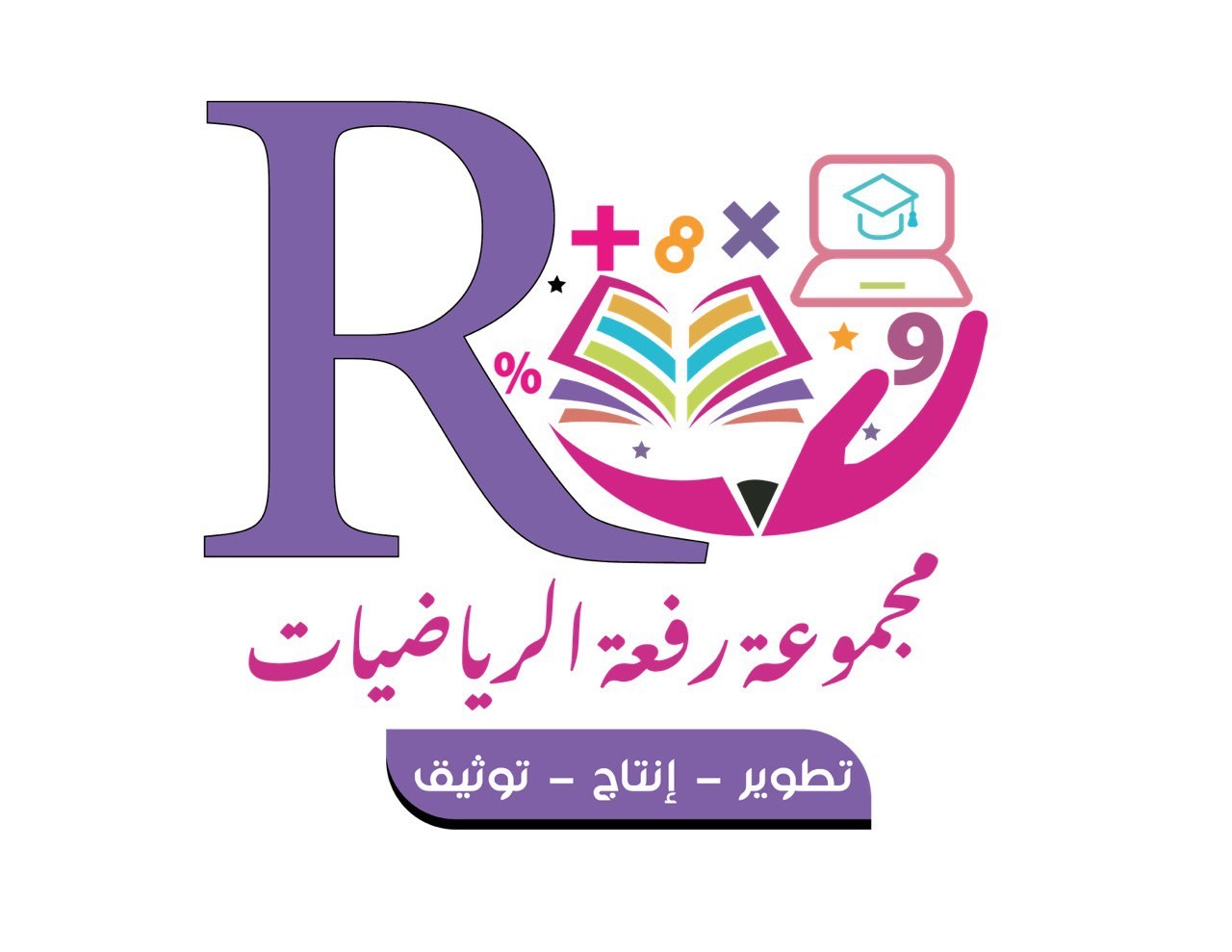 1-1 : القيمةُ المنزليَّةُ ضِمْنَ البلايينِ
فِكْرَةُ الدَّرْس:
أقرأُ الأَعدادَ ضِمنَ البلايينِ (الملياراتِ) وَأكتُبُها بالصِّيغ القياسيةِ ،و التحليليةِ، واللفظيةِ.
الْمُفْرَدَاتُ :
 جدولُ المنازلِ .
دَورةُ الأعدادِ .
القيمةُ المنزليةُ .
الصِّيغةُ القياسيةُ .
الصِّيغةُ التحليليةُ .
الصِّيغةُ اللفظيَّةُ .
اعداد : أ/ نوره الأكلبي ...           صفحة 13
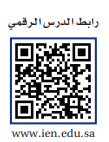 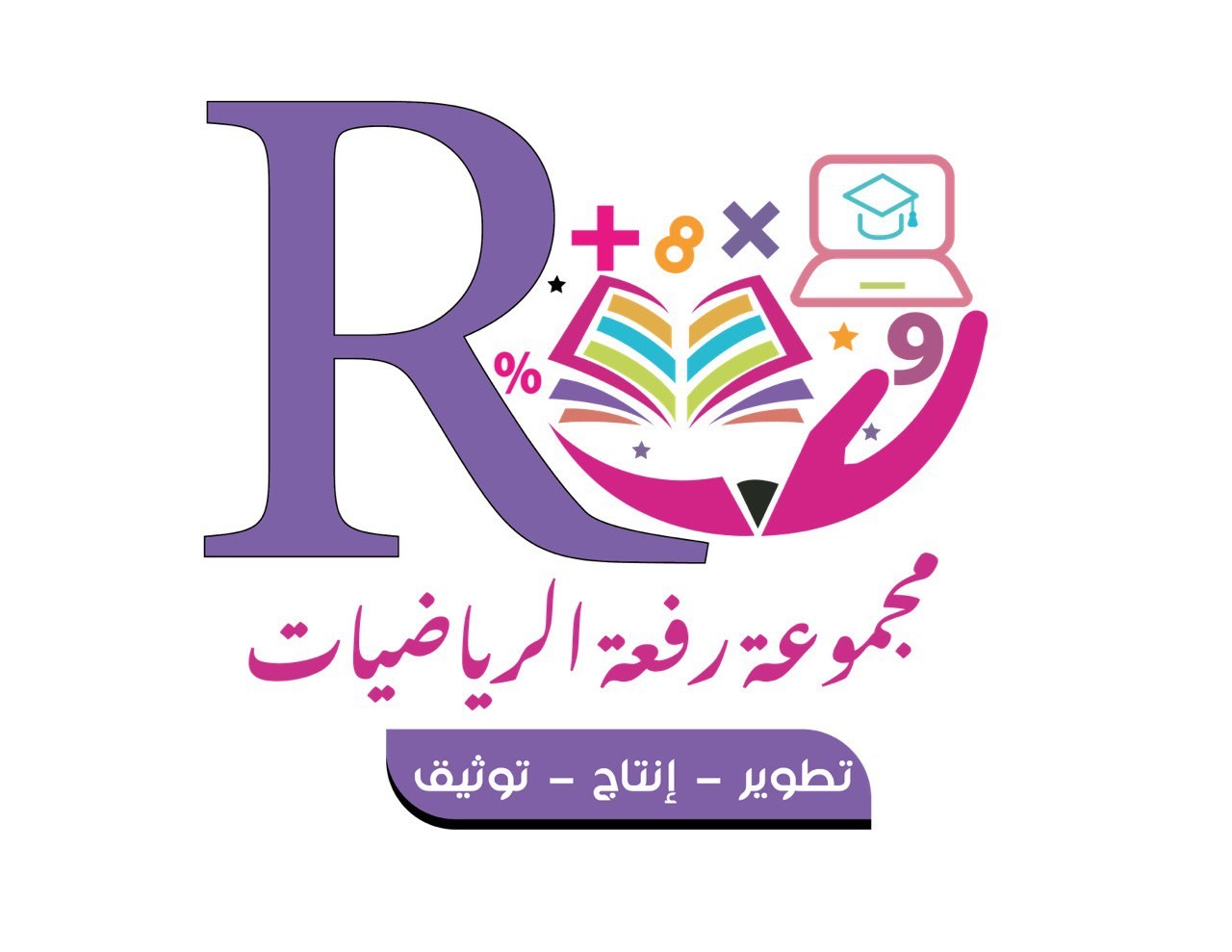 1-1 : القيمةُ المنزليَّةُ ضِمْنَ البلايينِ
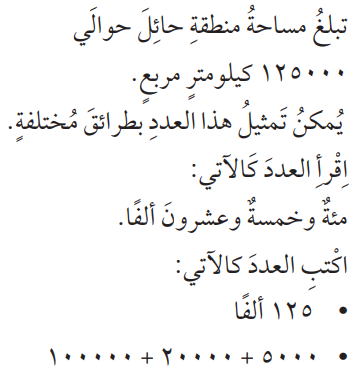 فِكْرَةُ الدَّرْس:
أقرأُ الأَعدادَ ضِمنَ البلايينِ (الملياراتِ) وَأكتُبُها بالصِّيغ القياسيةِ ،و التحليليةِ، واللفظيةِ.
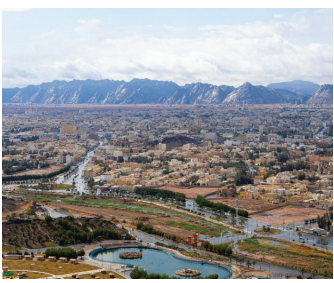 الْمُفْرَدَاتُ :
 جدولُ المنازلِ .
دَورةُ الأعدادِ .
القيمةُ المنزليةُ .
الصِّيغةُ القياسيةُ .
الصِّيغةُ التحليليةُ .
الصِّيغةُ اللفظيَّةُ .
اعداد : أ/ نوره الأكلبي ...           صفحة 13
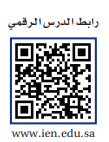 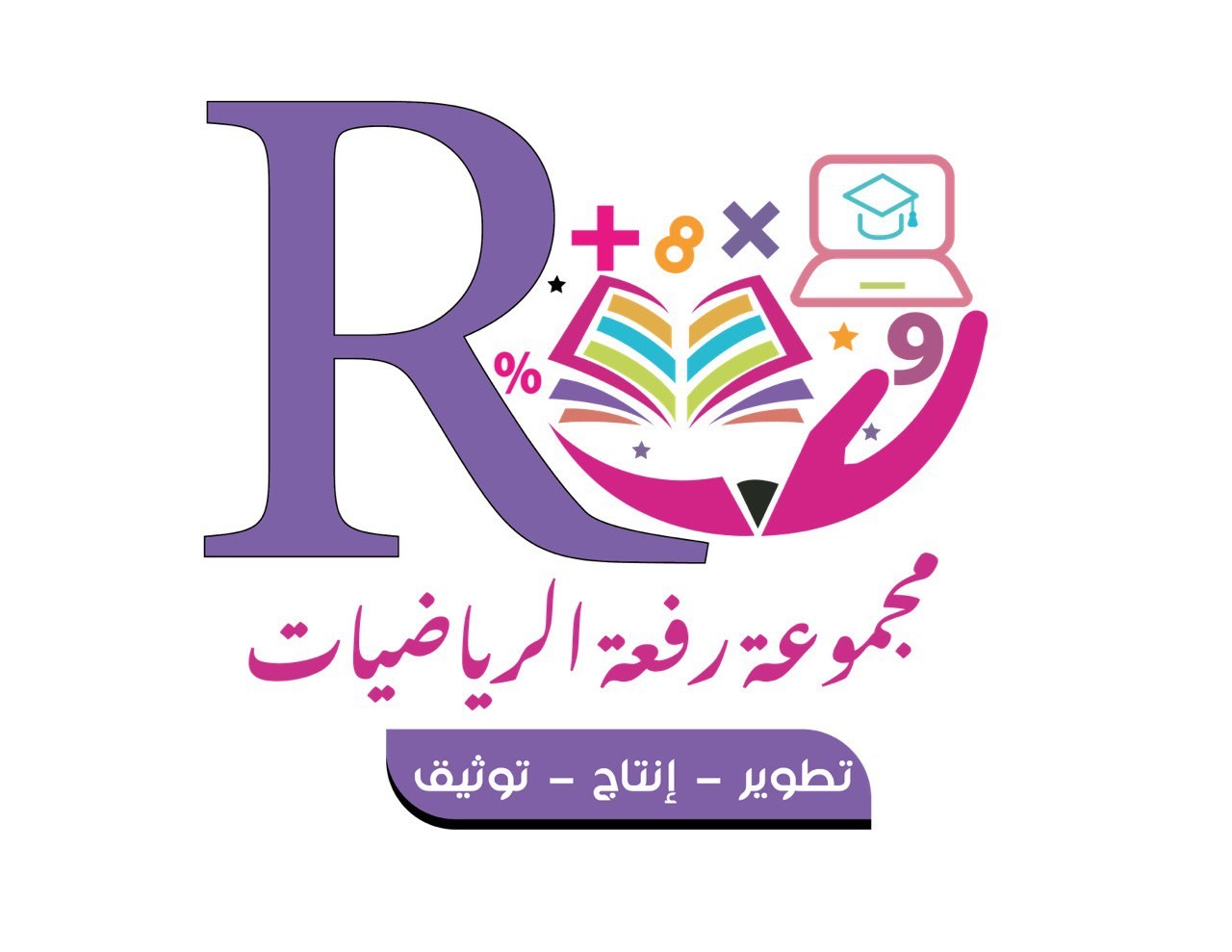 1-1 : القيمةُ المنزليَّةُ ضِمْنَ البلايينِ
فِكْرَةُ الدَّرْس:
أقرأُ الأَعدادَ ضِمنَ البلايينِ (الملياراتِ) وَأكتُبُها بالصِّيغ القياسيةِ ،و التحليليةِ، واللفظيةِ.
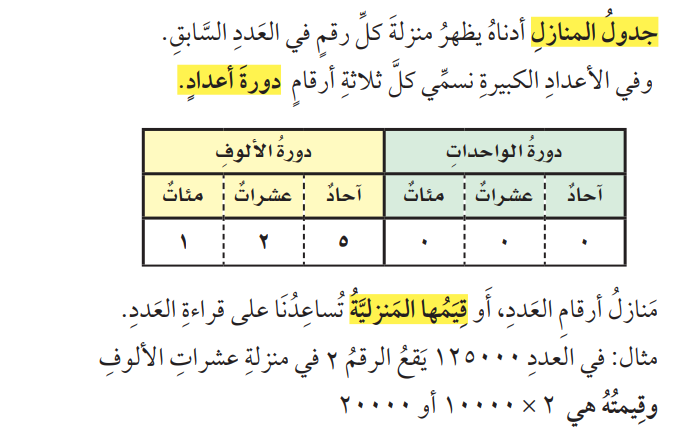 الْمُفْرَدَاتُ :
 جدولُ المنازلِ .
دَورةُ الأعدادِ .
القيمةُ المنزليةُ .
الصِّيغةُ القياسيةُ .
الصِّيغةُ التحليليةُ .
الصِّيغةُ اللفظيَّةُ .
اعداد : أ/ نوره الأكلبي ...           صفحة 13
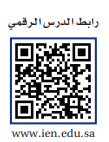 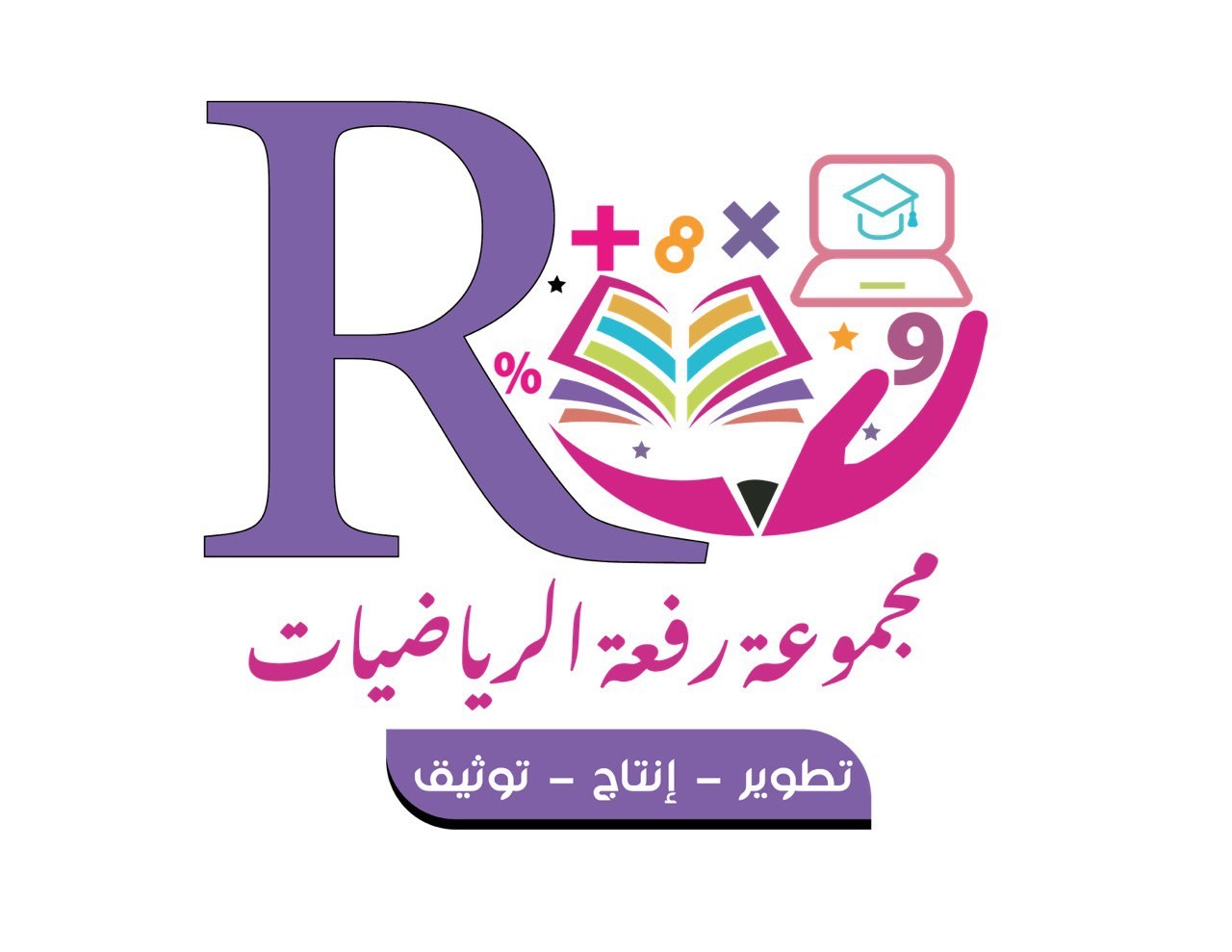 1-1 : القيمةُ المنزليَّةُ ضِمْنَ البلايينِ
فِكْرَةُ الدَّرْس:
أقرأُ الأَعدادَ ضِمنَ البلايينِ (الملياراتِ) وَأكتُبُها بالصِّيغ القياسيةِ ،و التحليليةِ، واللفظيةِ.
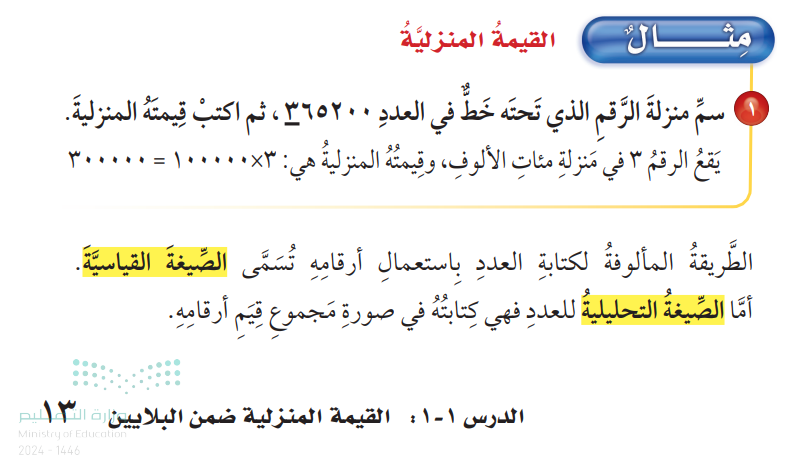 الْمُفْرَدَاتُ :
 جدولُ المنازلِ .
دَورةُ الأعدادِ .
القيمةُ المنزليةُ .
الصِّيغةُ القياسيةُ .
الصِّيغةُ التحليليةُ .
الصِّيغةُ اللفظيَّةُ .
اعداد : أ/ نوره الأكلبي ...           صفحة 13
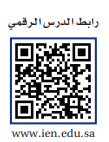 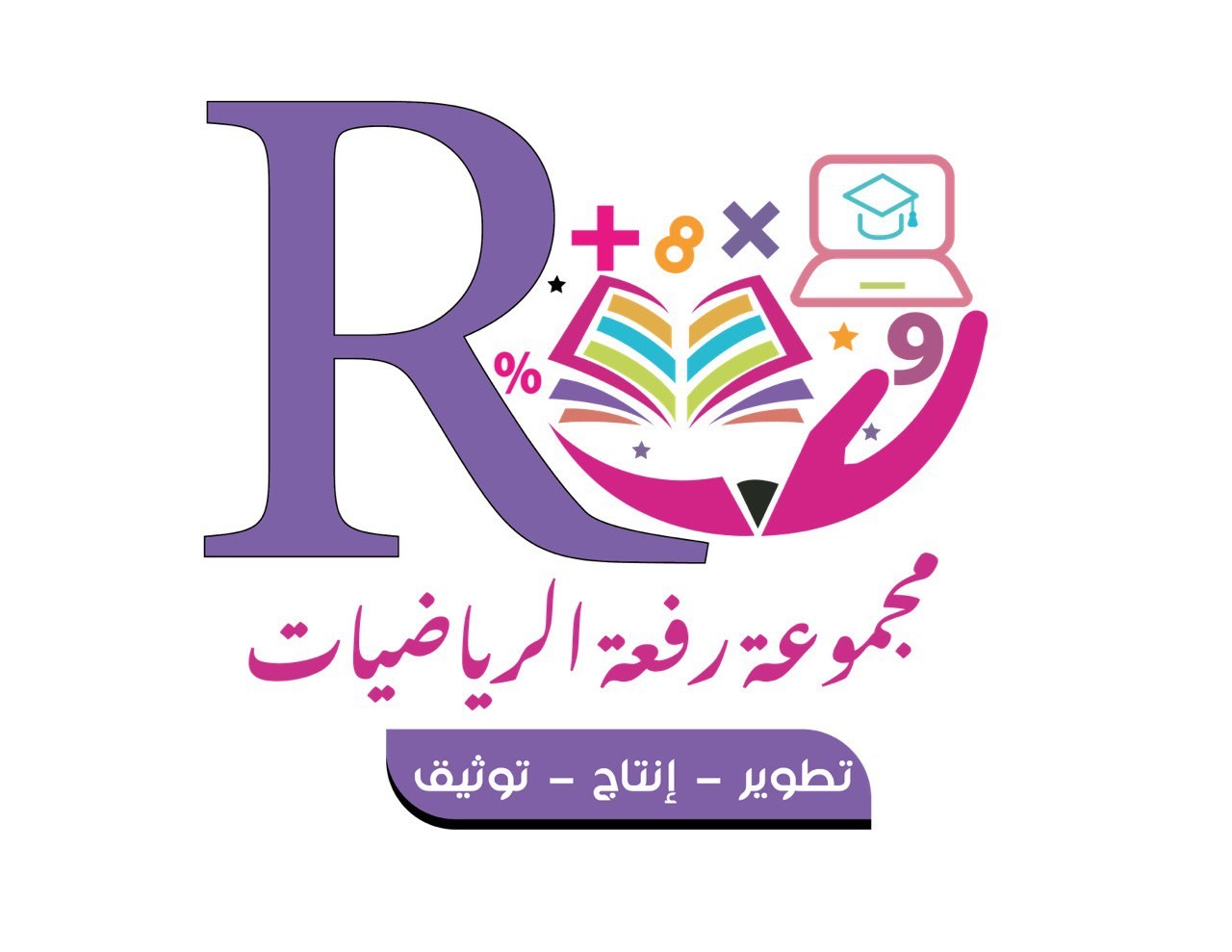 1-1 : القيمةُ المنزليَّةُ ضِمْنَ البلايينِ
فِكْرَةُ الدَّرْس:
أقرأُ الأَعدادَ ضِمنَ البلايينِ (الملياراتِ) وَأكتُبُها بالصِّيغ القياسيةِ ،و التحليليةِ، واللفظيةِ.
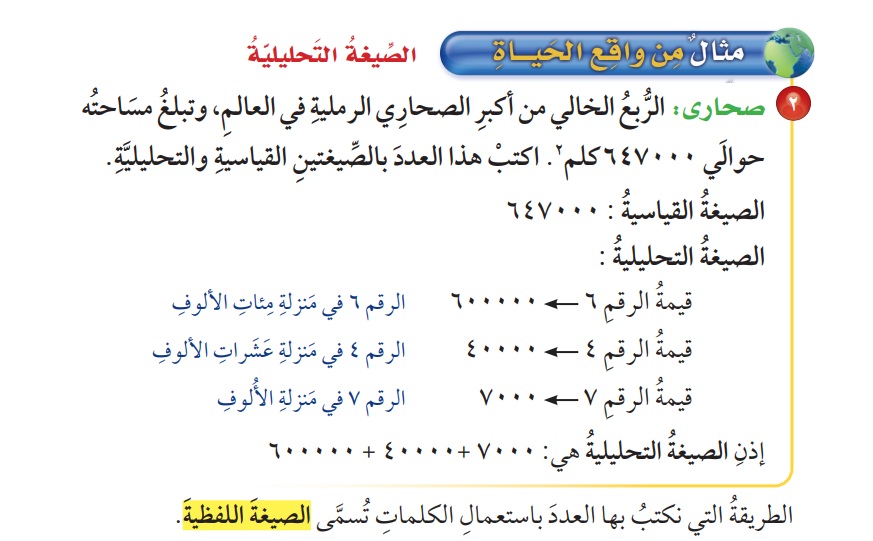 الْمُفْرَدَاتُ :
 جدولُ المنازلِ .
دَورةُ الأعدادِ .
القيمةُ المنزليةُ .
الصِّيغةُ القياسيةُ .
الصِّيغةُ التحليليةُ .
الصِّيغةُ اللفظيَّةُ .
اعداد : أ/ نوره الأكلبي ...           صفحة 14
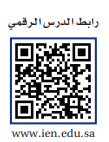 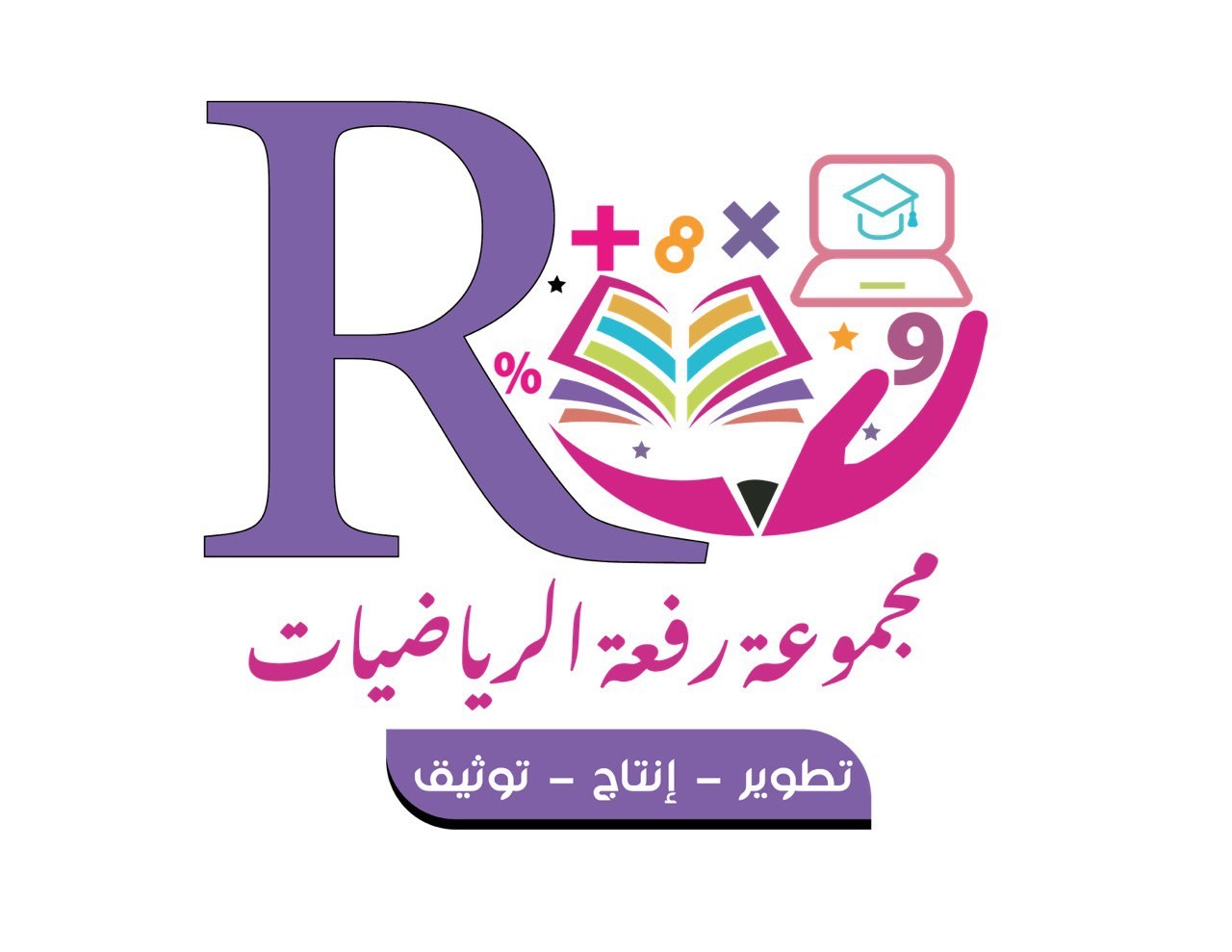 1-1 : القيمةُ المنزليَّةُ ضِمْنَ البلايينِ
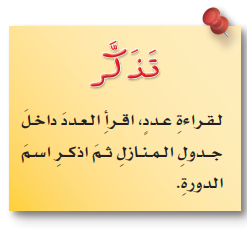 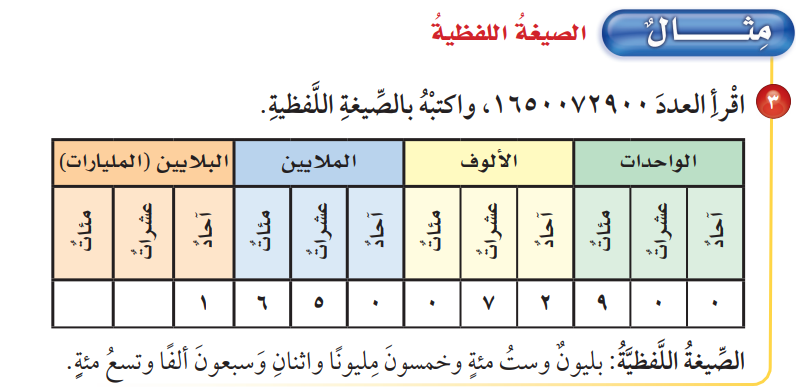 اعداد : أ/ نوره الأكلبي ...           صفحة 14
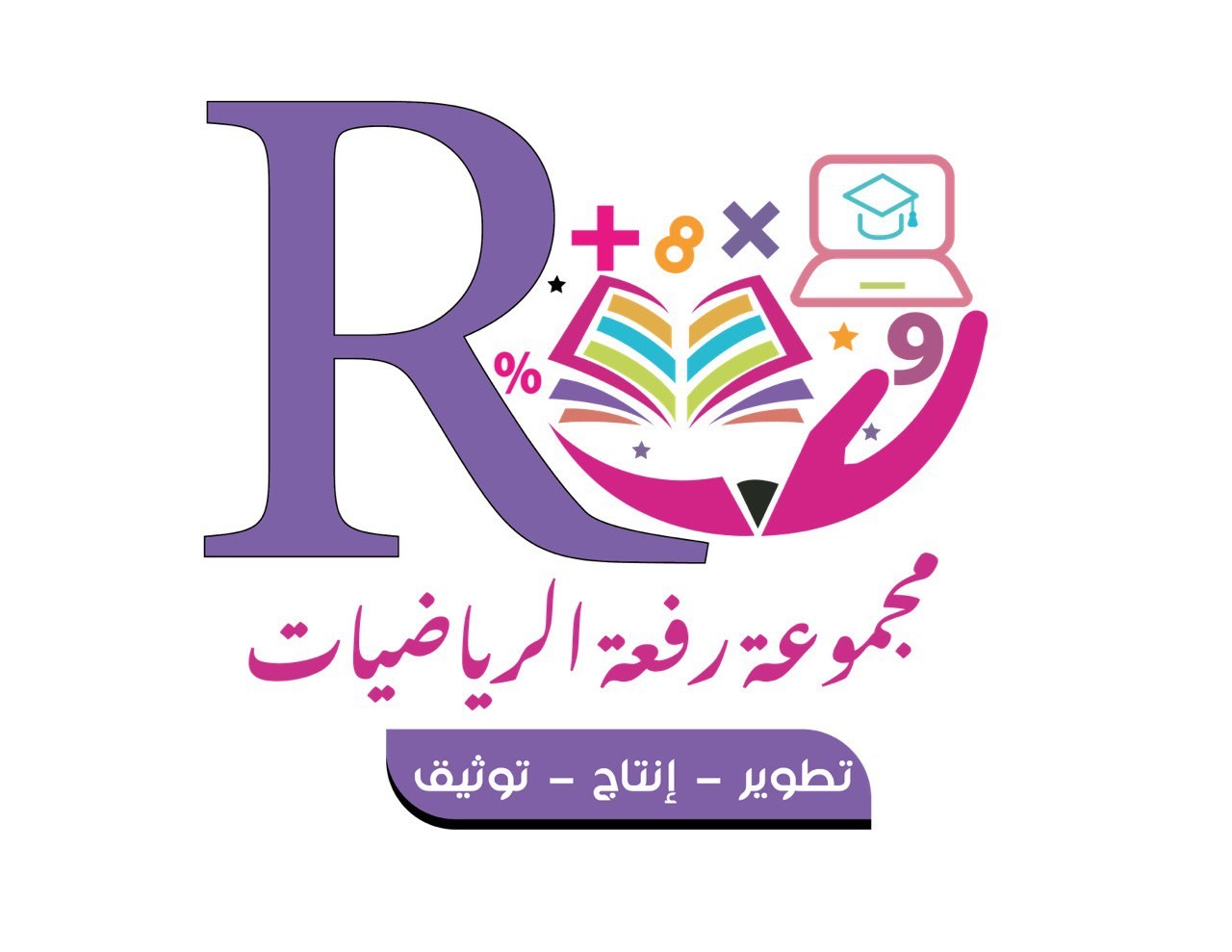 تــــأكَّــــدْ
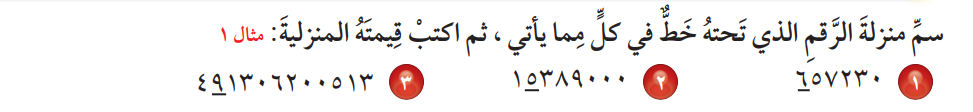 اعداد : أ/ نوره الأكلبي ...           صفحة 14
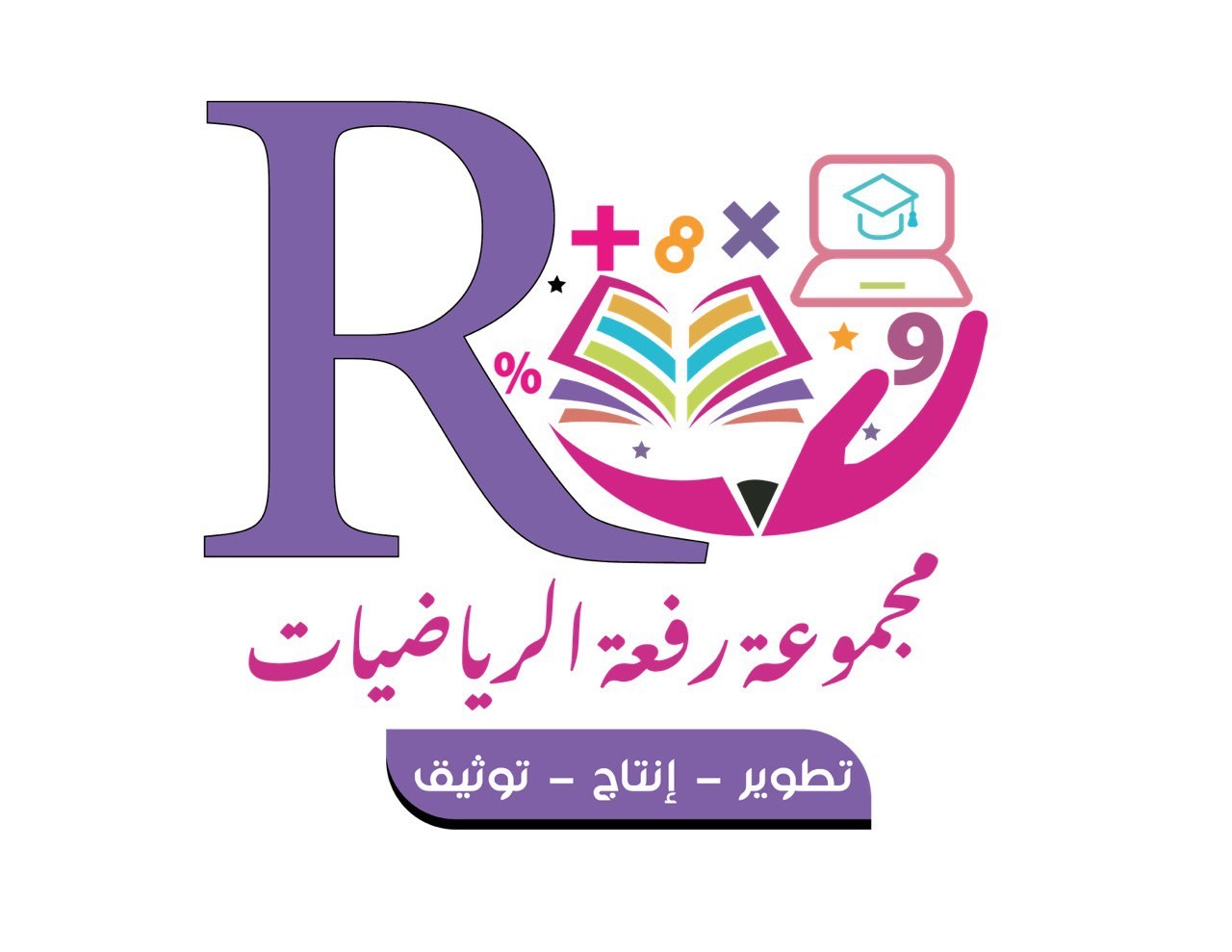 تــــأكَّــــدْ
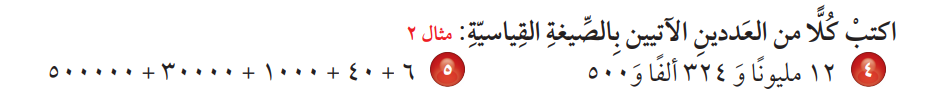 اعداد : أ/ نوره الأكلبي ...           صفحة 14
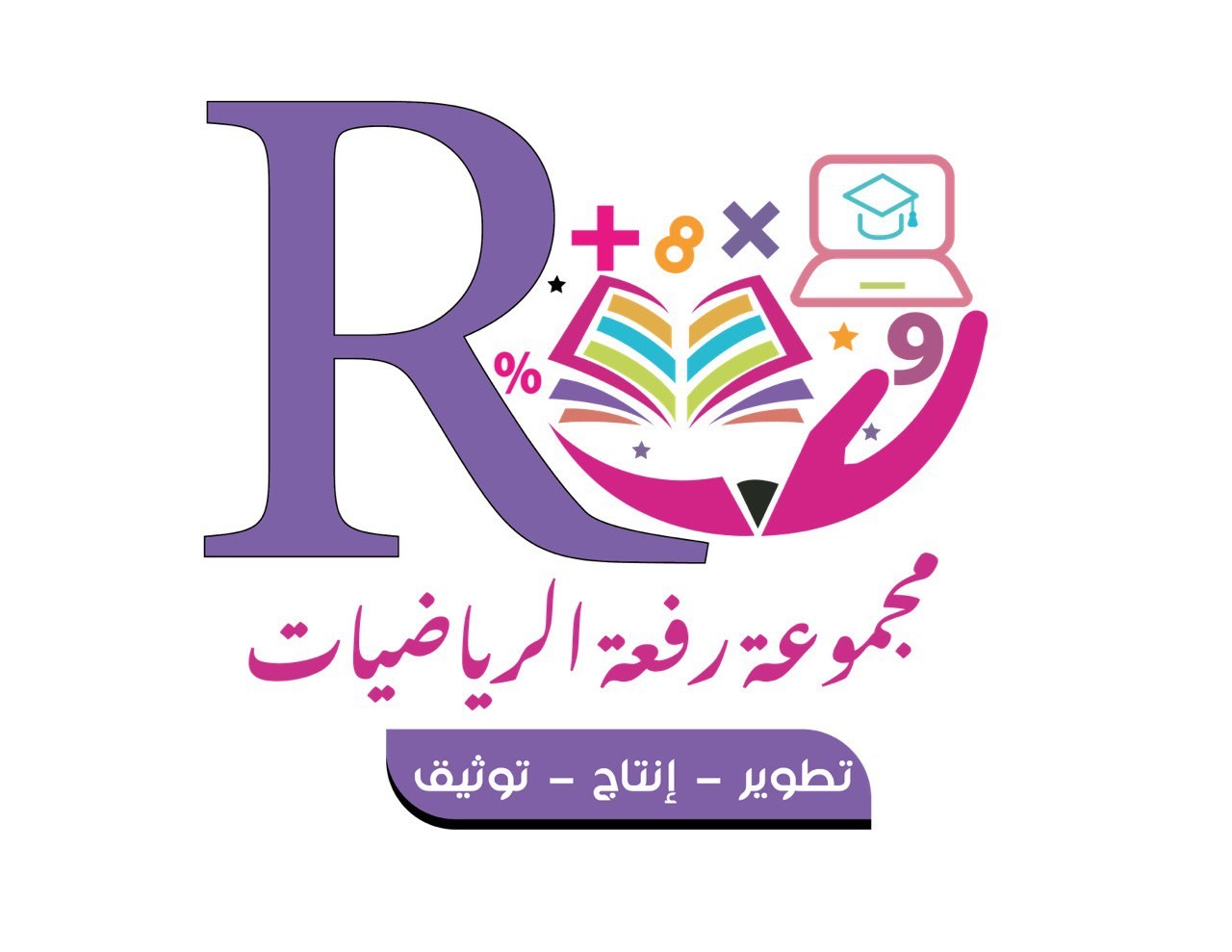 تــــأكَّــــدْ
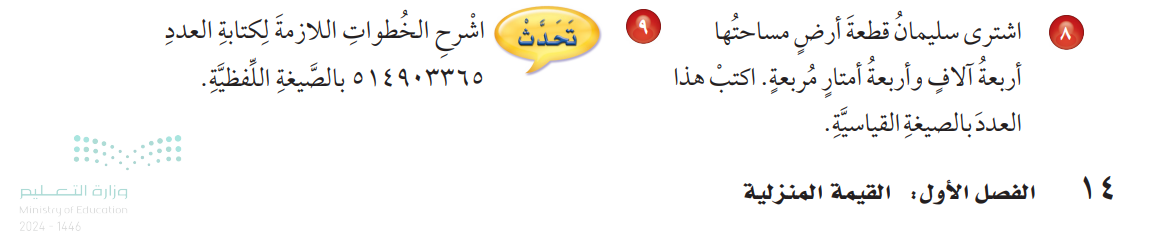 اعداد : أ/ نوره الأكلبي ...           صفحة 14
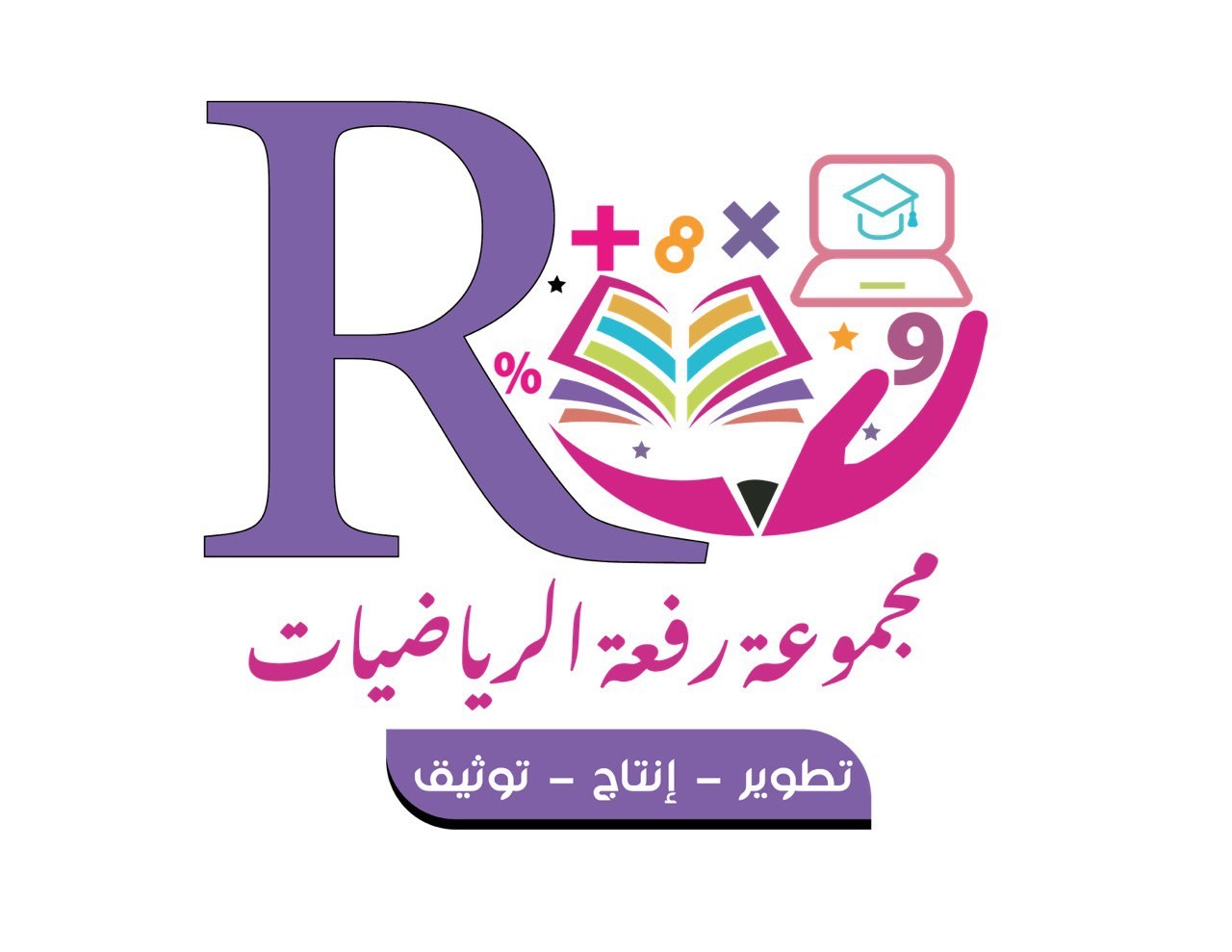 تَدَرَّبْ وَحلَّ المَسَائِلَ
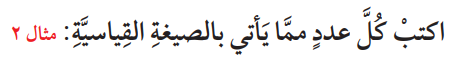 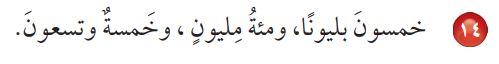 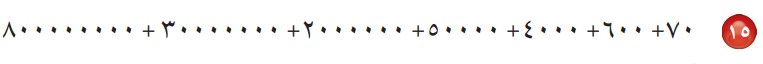 اعداد : أ/ نوره الأكلبي ...           صفحة 15
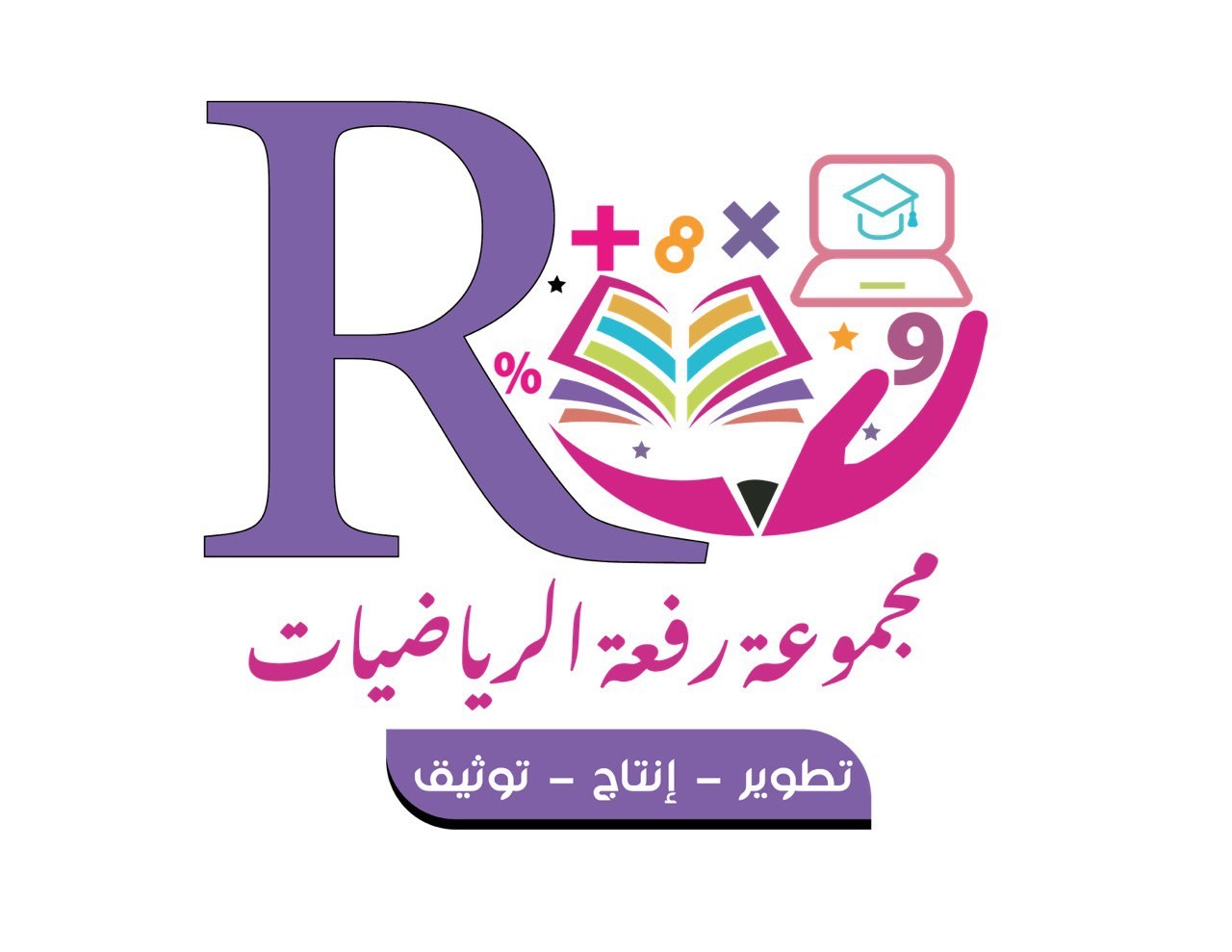 تَدَرَّبْ وَحلَّ المَسَائِلَ
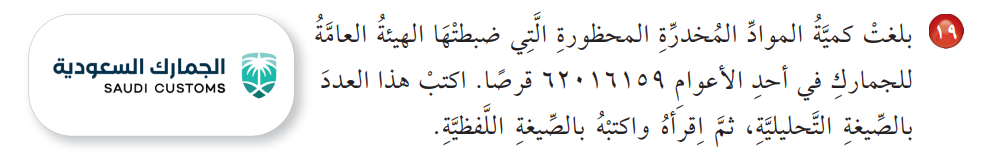 اعداد : أ/ نوره الأكلبي ...           صفحة 15
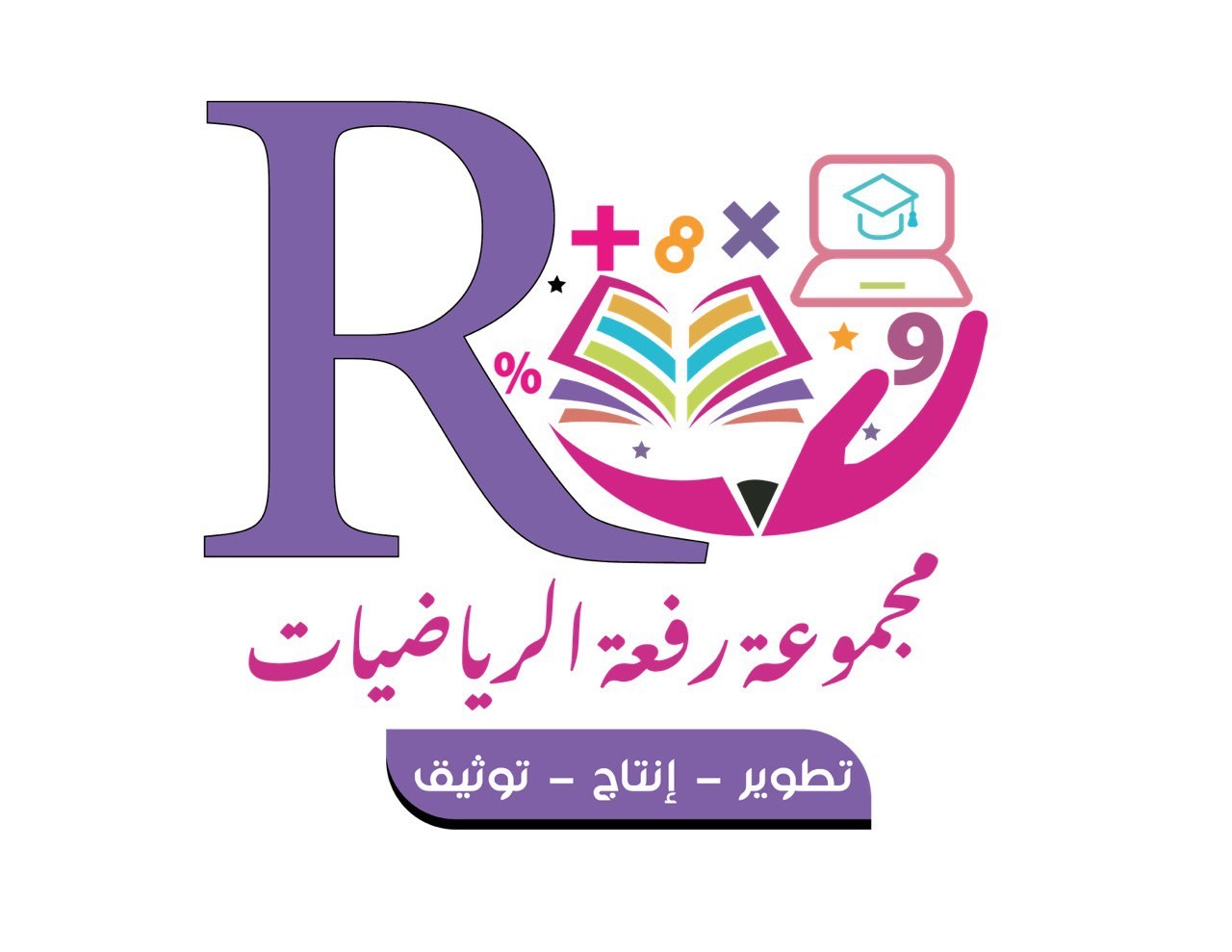 تَدَرَّبْ وَحلَّ المَسَائِلَ
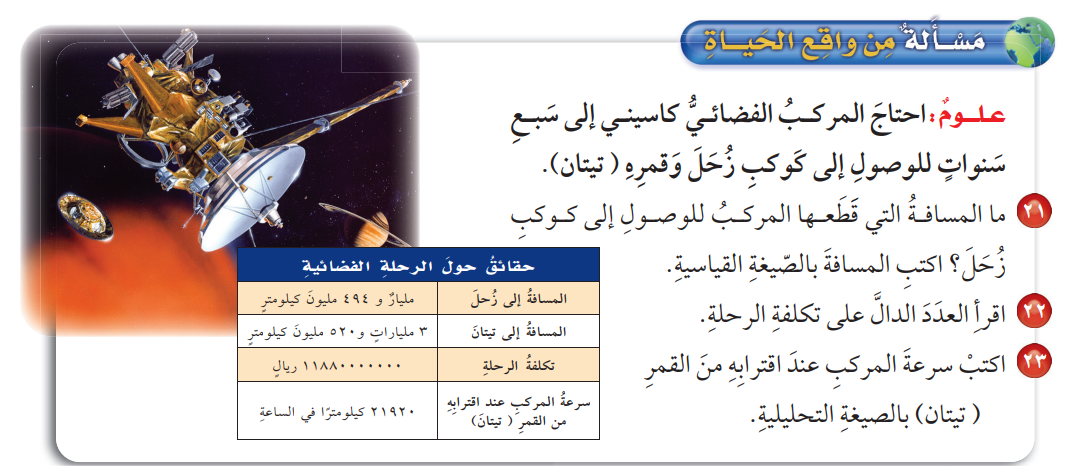 اعداد : أ/ نوره الأكلبي ...           صفحة 15
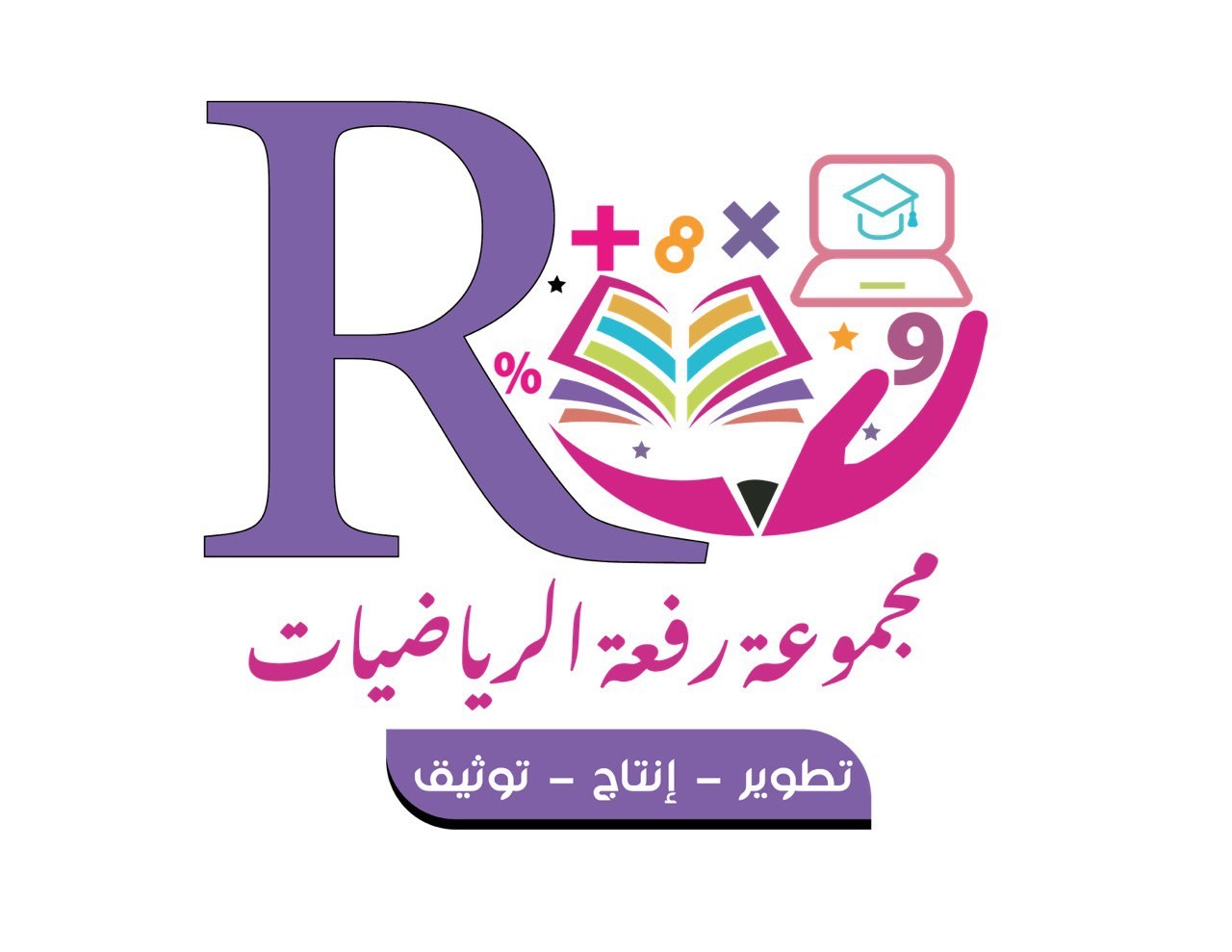 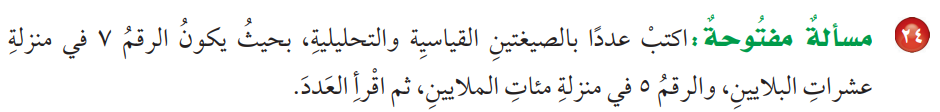 مسائلُ مهاراتِ التفكيرِ العُليا
اعداد : أ/ نوره الأكلبي ...           صفحة 15
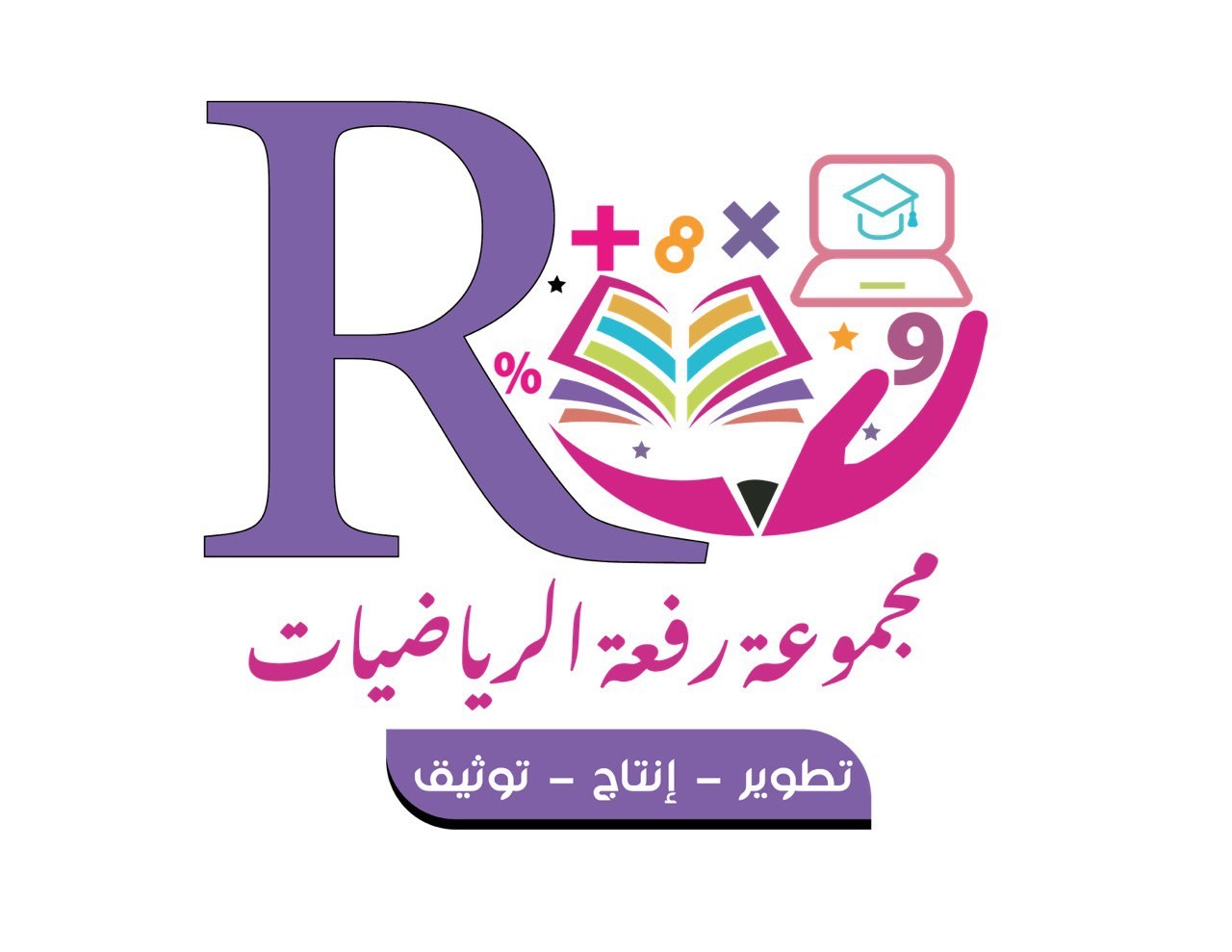 ( نـــشـــاط تـــفـــاعـــلـــي )
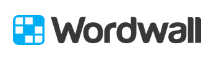 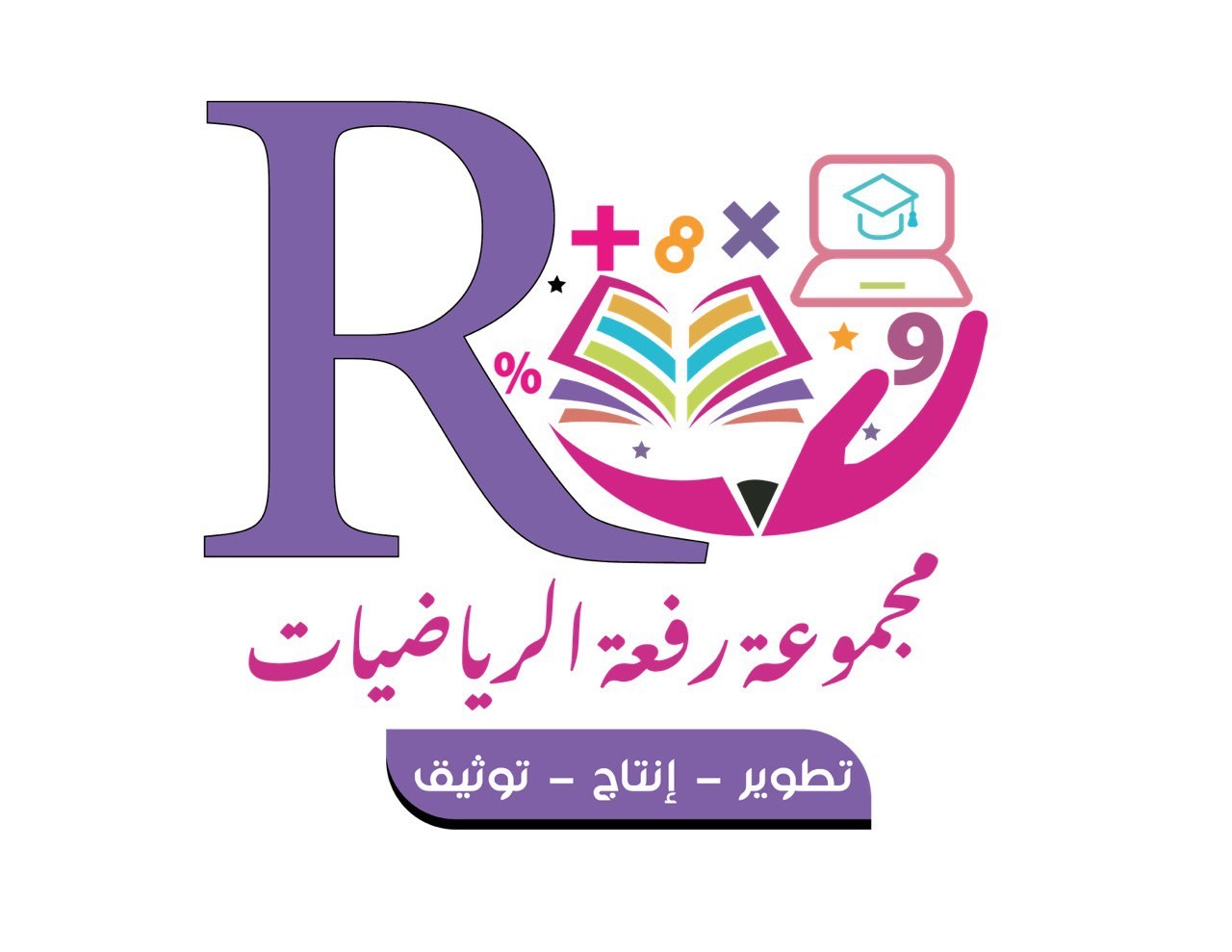 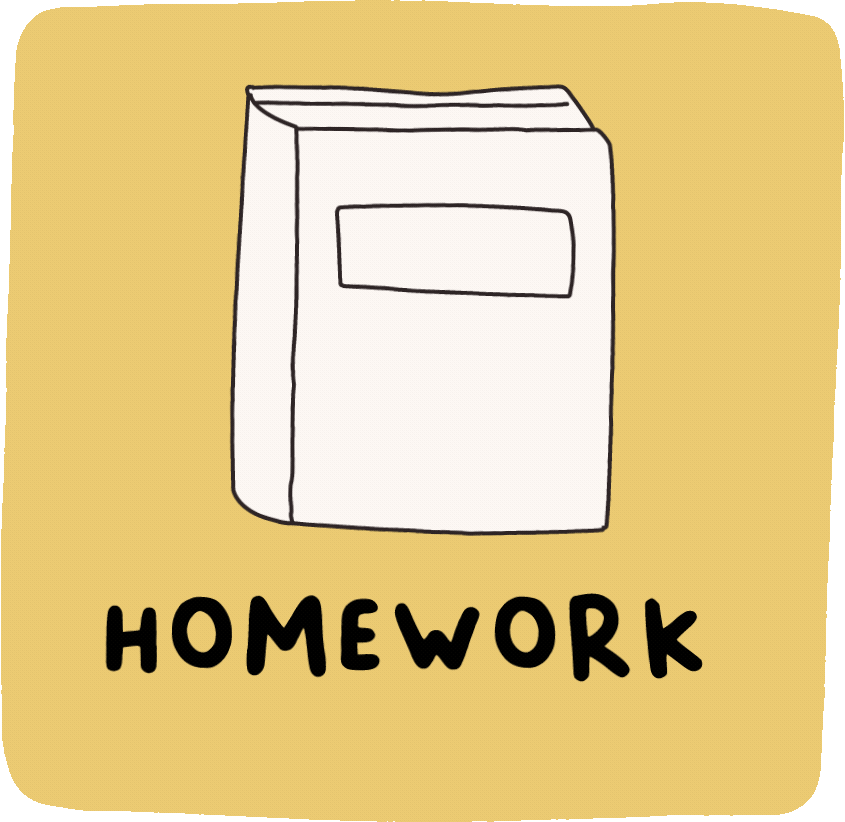 س 7 : صفحة 14
س 22 : صفحة 15